Hydrogen halide và một số phản ứng của ion halide
NỘI DUNG
CẤU TẠO VÀ TÍNH CHẤT VẬT LÍ CỦA HYDROGEN HALIDE
Làm việc Cá nhân
Hoàn thành phần làm việc cá nhân ở mục “Cấu tạo và tính chất vật lí của các hydrogen halide” trong phiếu ghi bài.
CẤU TẠO VÀ TÍNH CHẤT VẬT LÍ CỦA HYDROGEN HALIDE
Công thức và tên gọi
HF
HCl
04
Hydrogen chloride
Hydrogen fluoride
HBr
HI
Hydrogen bromide
Hydrogen iodide
05
Hydrogen halide có công thức chung là HX
CẤU TẠO VÀ TÍNH CHẤT VẬT LÍ CỦA HYDROGEN HALIDE
+
Công thức electron
Công thức cấu tạo
Phân tử HX phân cực do chứa 1 liên kết cộng hóa trị phân cực.
H
X
H
X
H
X
CẤU TẠO VÀ TÍNH CHẤT VẬT LÍ CỦA HYDROGEN HALIDE
CẤU TẠO VÀ TÍNH CHẤT VẬT LÍ CỦA HYDROGEN HALIDE
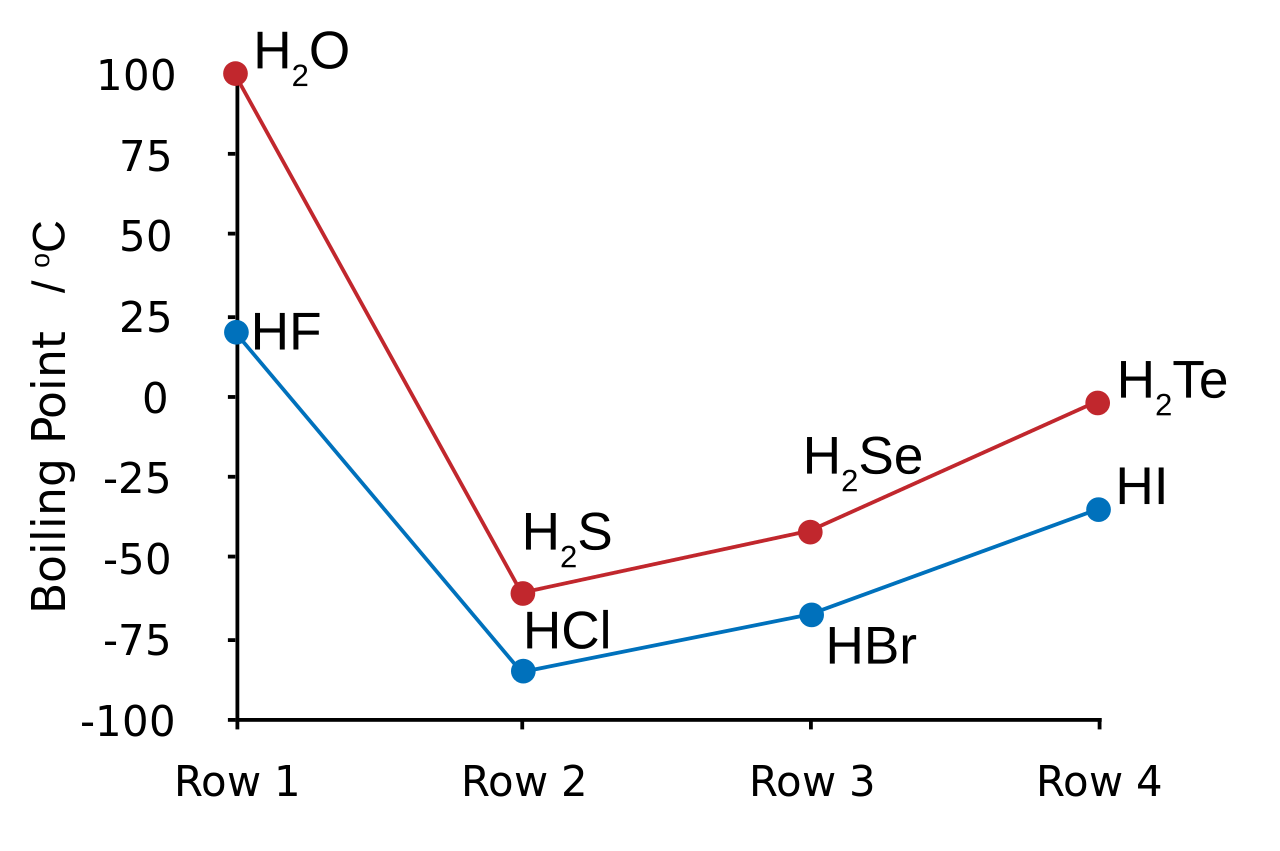 ts: HF cao nhất
–
–
–
–
+
+
+
+
HF: lk hydrogen liên phân tử
CẤU TẠO VÀ TÍNH CHẤT VẬT LÍ CỦA HYDROGEN HALIDE
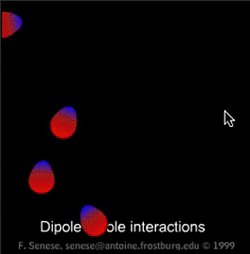 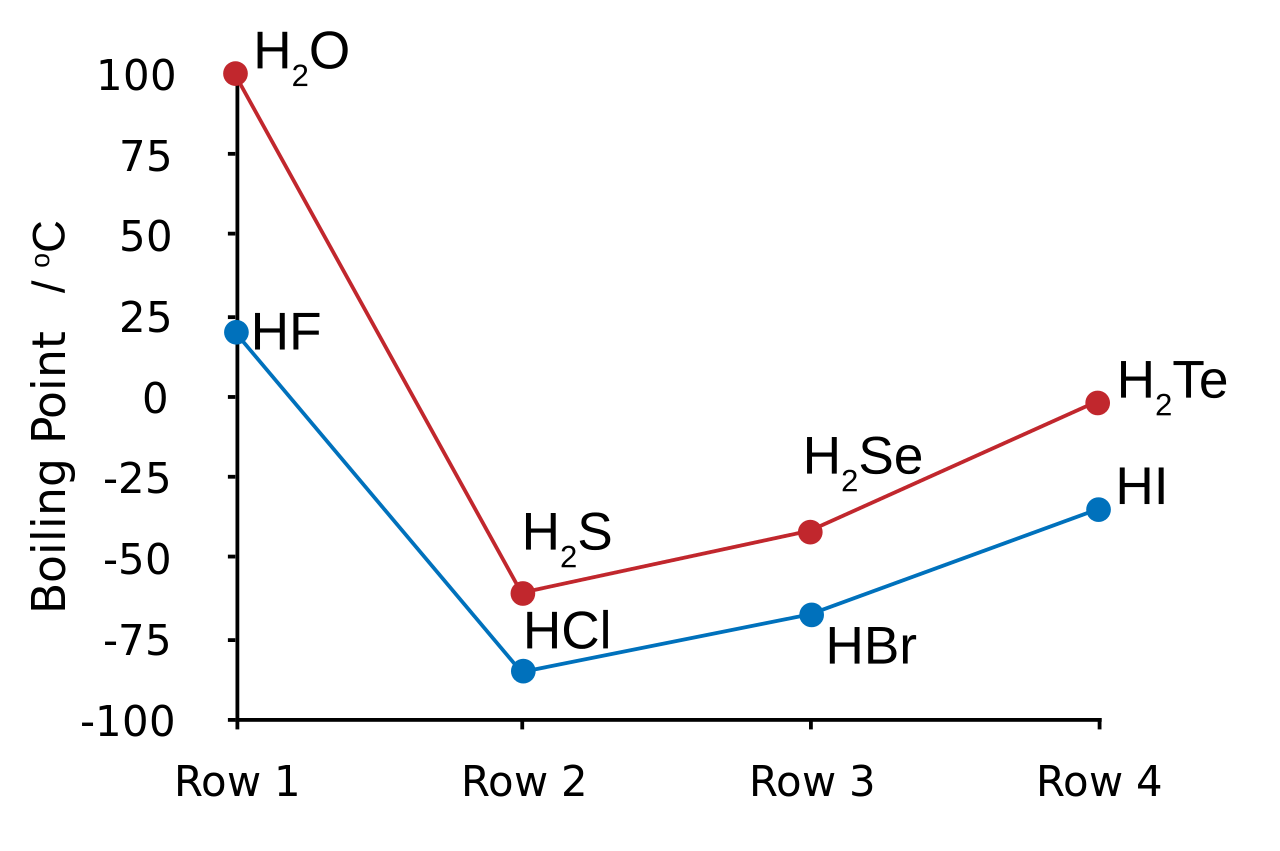 HCl  HI: ts tăng
M tăng
Lực van der Waals tăng
CẤU TẠO VÀ TÍNH CHẤT VẬT LÍ CỦA HYDROGEN HALIDE
Tan vô hạn: tan với bất kì tỉ lệ nào.
HF tan vô hạn trong nước vì tạo được liên kết hydrogen với nước.
Tính khử của ion halide
–1
0
+1
+3
+5
+7
X–
Tính khử
Ion F–, Cl– không khử H2SO4:
Tính khử của ion halide
Ion Br– khử sulfur trong H2SO4 từ +6 xuống +4 trong SO2
Ion I– có thể khử sulfur trong H2SO4 từ +6 xuống –2  trong H2S
Tính khử của các ion halide tăng theo chiều: F– < Cl– < Br– < I–.
VD
Tính khử của ion halide
(b), (c)
Hydrogen halide tan trong nước  Hydrohalic acid. 
Dung dịch HF (hydrofluoric acid): acid yếu, nhưng hòa tan được thủy tinh.

Các dung dịch HCl, HBr, HI là những acid mạnh.
Hydrohalic acid
GROUP WORK
Hydrohalic acid
Thực hiện thí nghiệm 1 “KHẢO SÁT TÍNH ACID CỦA DUNG DỊCH HYDROCHLORIC ACID”.
Hoàn thành báo cáo nhóm, chụp ảnh và quay video thí nghiệm.
Quỳ tím
Hóa đỏ
Hydrohalic acid
Base
Muối + Nước
ACID
 MẠNH
Basic oxide
Muối + Nước
Muối
Muối mới + Acid mới
Kim loại (trước H)
Muối + H2
Làm việc Cá nhân
Hydrohalic acid
Hoàn thành phần làm việc cá nhân ở mục “Hydrohalic acid” trong phiếu ghi bài.
Hydrohalic acid
Từ HF đến HI: độ dài liên kết tăng và độ bền liên kết giảm.
 Khả năng phân li cho ion tăng: HX(aq)  H+(aq) + X-(aq)
Từ HF (hydrofluoric acid) đến HI (hydroiodic acid): tính acid tăng.
GROUP WORK
Nhận biết ion halide
Thực hiện thí nghiệm 2 “NHẬN BIẾT ION HALIDE”.
Hoàn thành báo cáo nhóm, chụp ảnh và quay video thí nghiệm.
Có thể phân biệt các ion F–, Cl–, Br–, I– bằng dung dịch AgNO3.
Nhận biết ion halide
 trắng
(AgCl)
 vàng nhạt
(AgBr)
 vàng
(AgI)
Dung dịch AgNO3
–
HYDROGEN FLUORIDE
Ứng dụng của các hydrogen halide
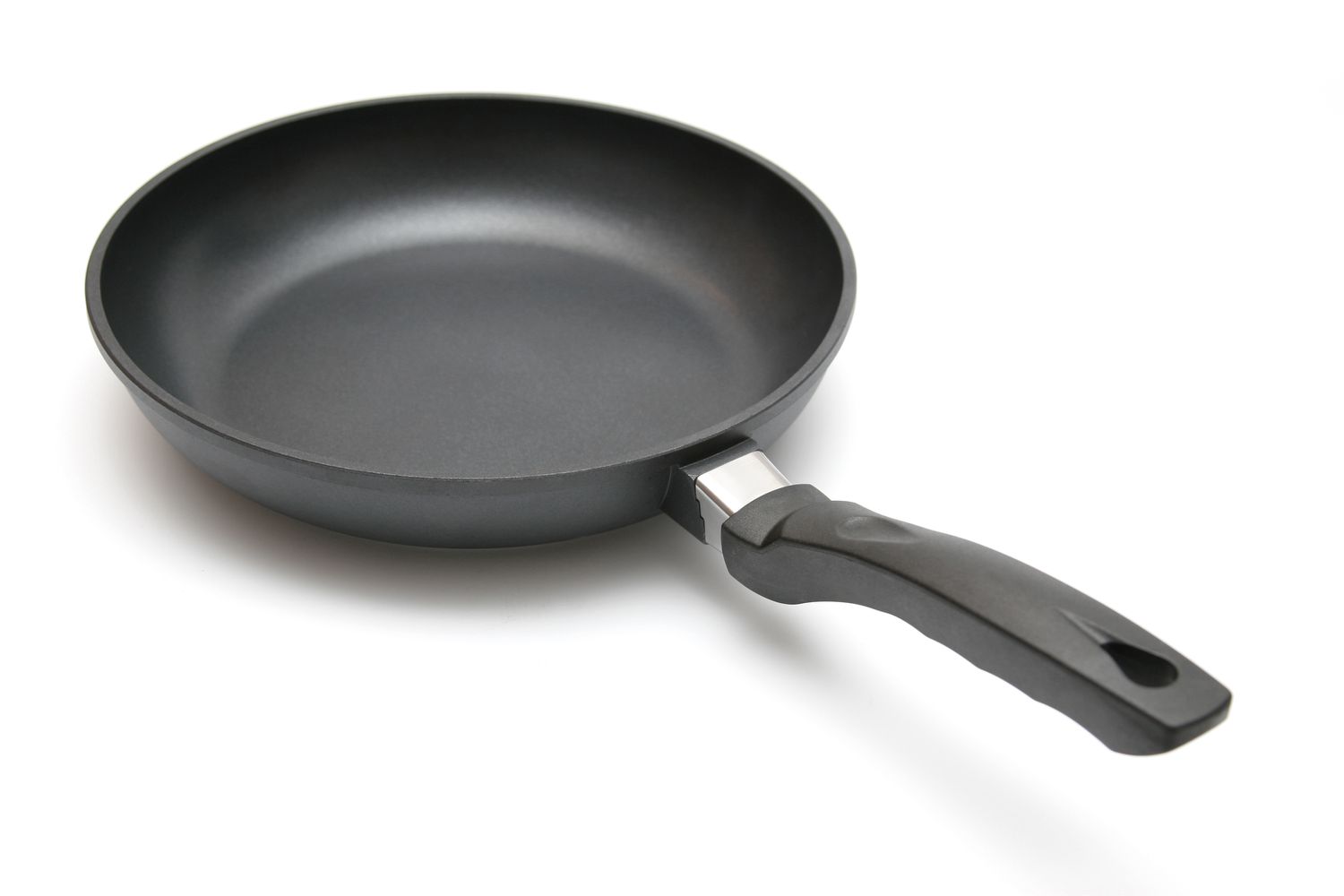 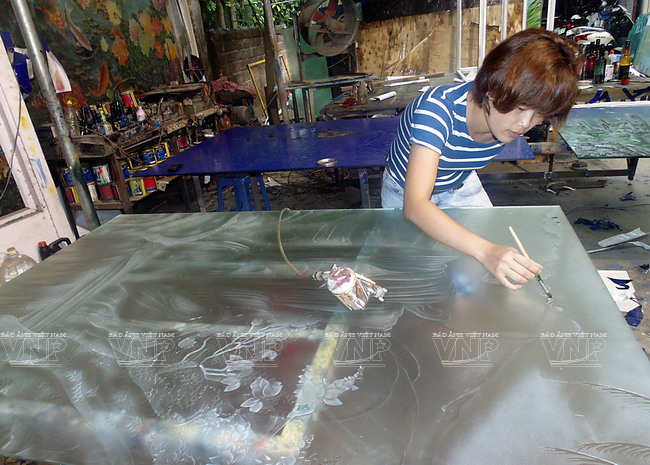 Sản xuất teflon
Khắc thủy tinh
HYDROGEN FLUORIDE
Ứng dụng của các hydrogen halide
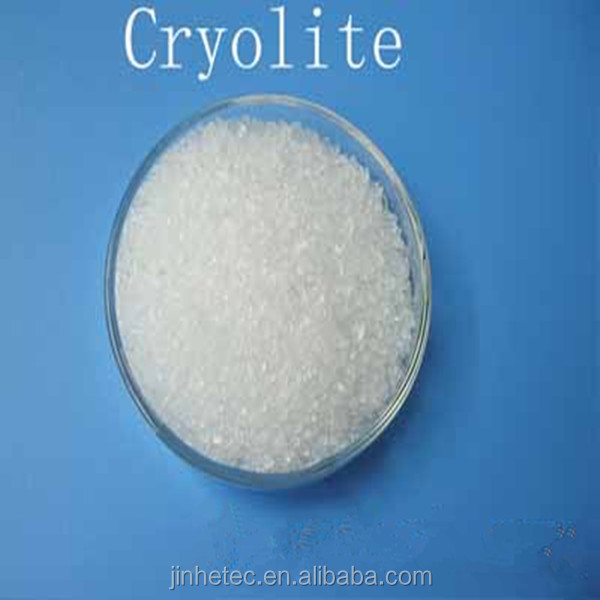 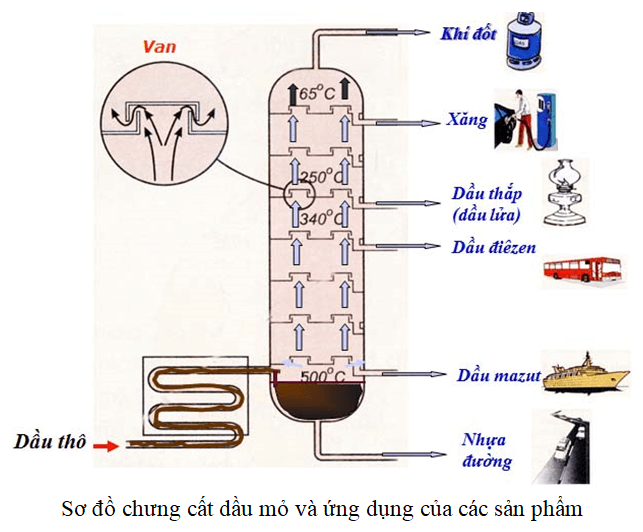 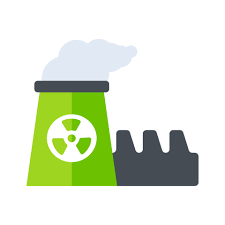 Sản xuất cryolite
Xúc tác: chế biến dầu mỏ
Công nghiệp hạt nhân
HYDROGEN CHLORIDE
Ứng dụng của các hydrogen halide
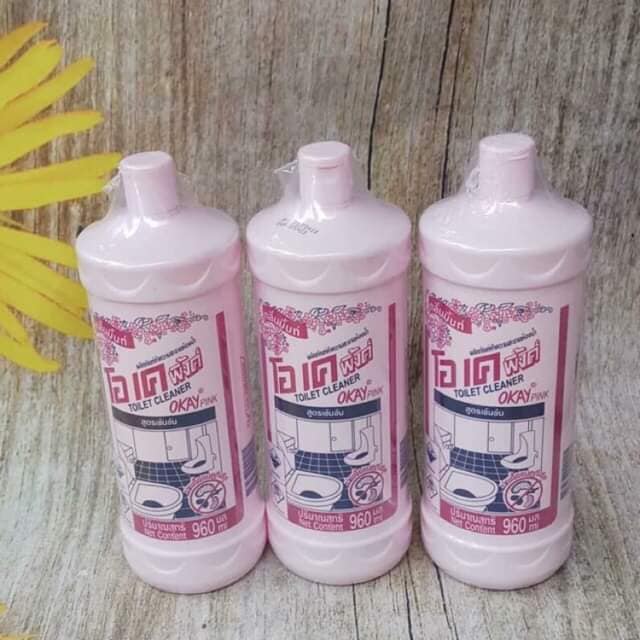 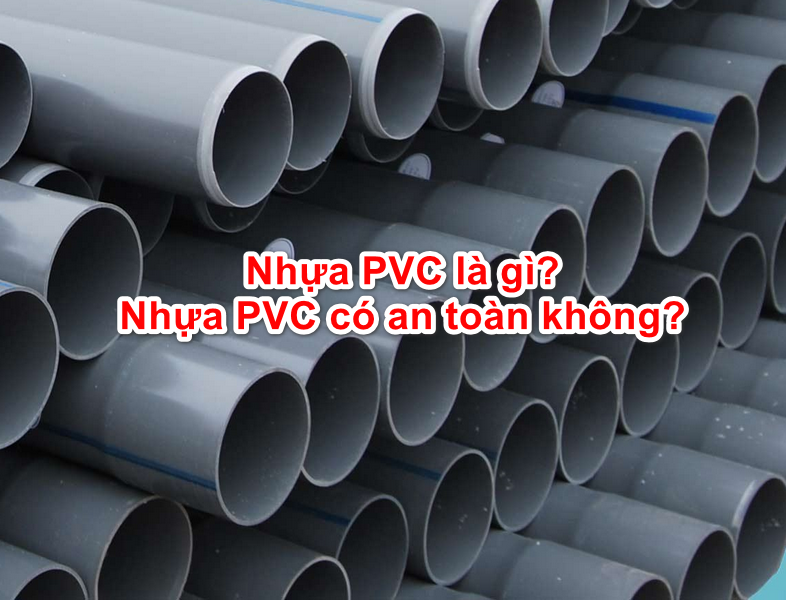 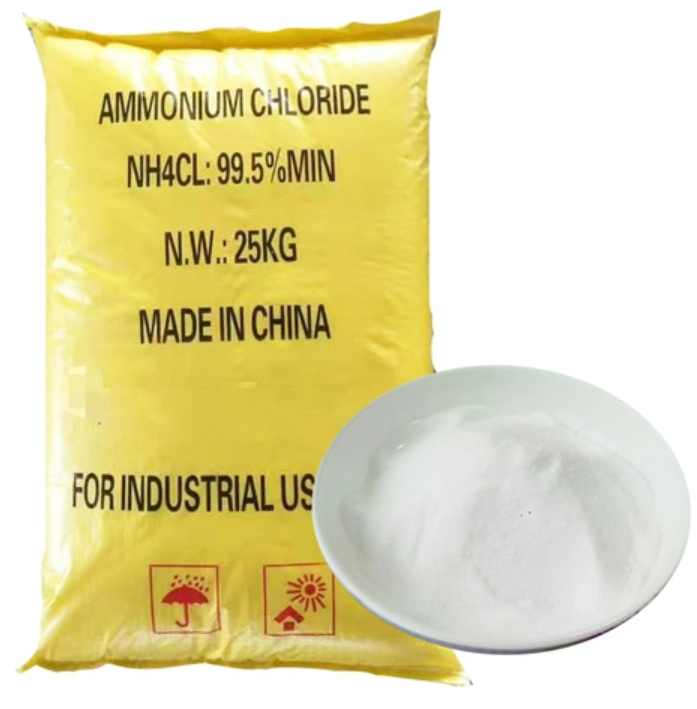 Chất tẩy rửa nhà vệ sinh
Sản xuất hữu cơ
Sản xuất vô cơ
HYDROGEN CHLORIDE
Ứng dụng của các hydrogen halide
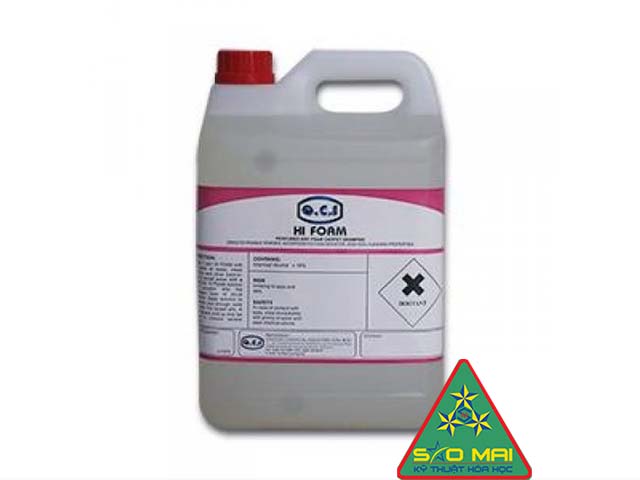 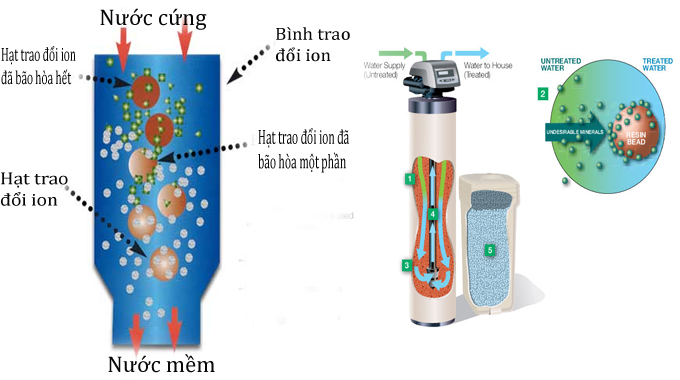 Chất tẩy rửa gỉ sét
Tái sinh nhựa trao đổi ion
HYDROGEN BROMIDE
Ứng dụng của các hydrogen halide
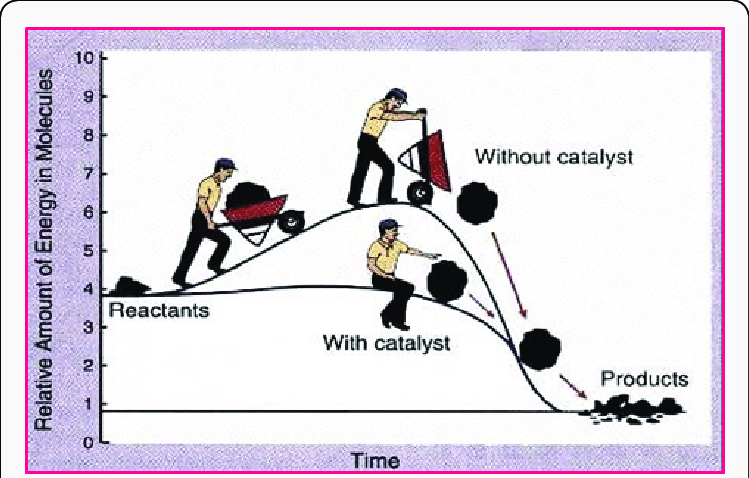 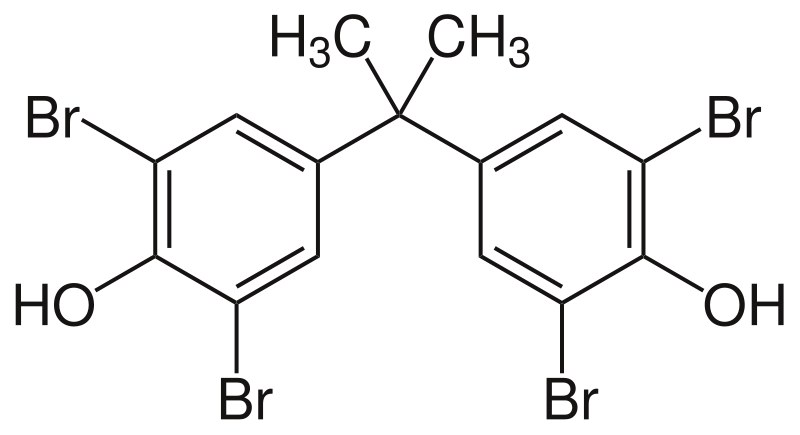 Xúc tác hữu cơ
SX chất chống cháy
HYDROGEN IODIDE
Ứng dụng của các hydrogen halide
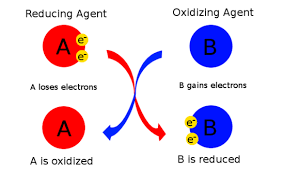 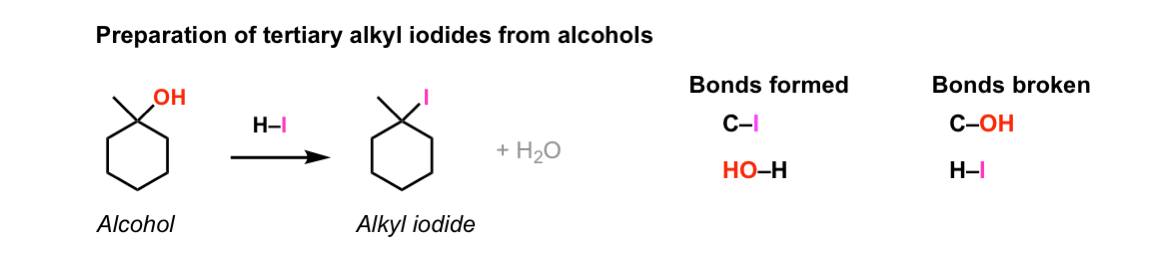 Chất khử trong pư
SX alkyl iodide